A Photograph of two papers
The Model: 2 papers
8cm x 8cm and 5cm x 5cm
The Camera
Simple pinhole 
No focusing capability
The Scene
Arrangements modeland camera
Light sources (later)
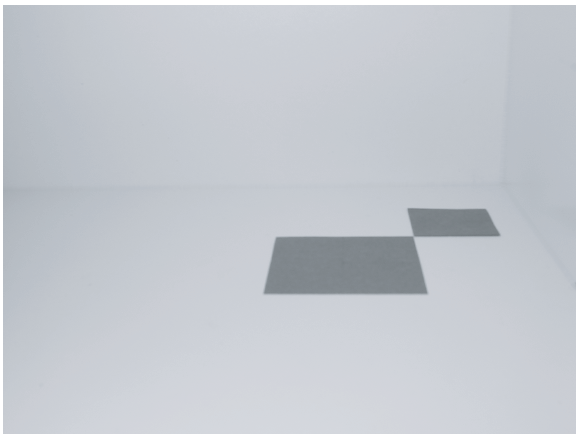 The Arrangements
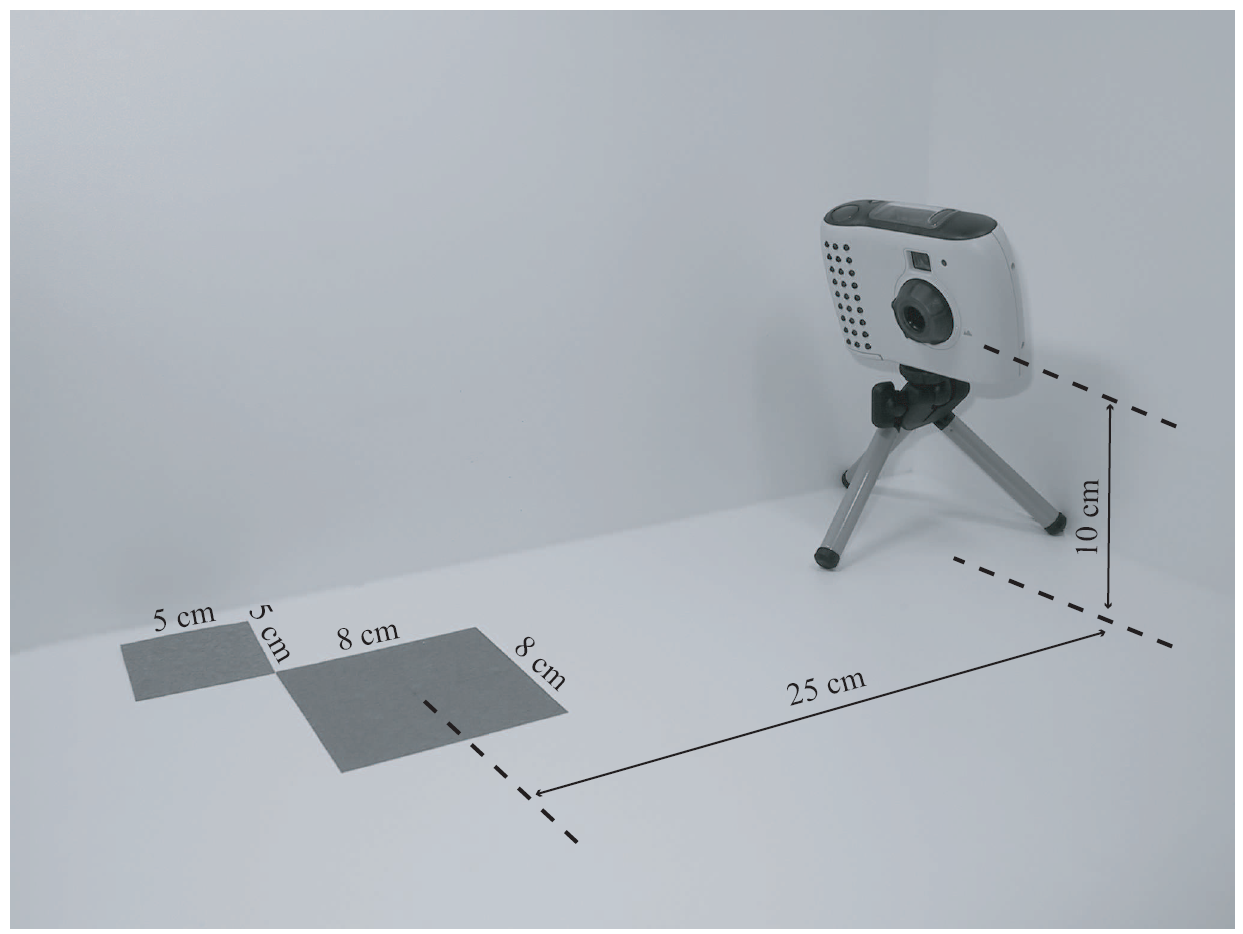 3D Coordinate Systems
Two options for Z-axis direction!
Same position, different sign for z-value!!
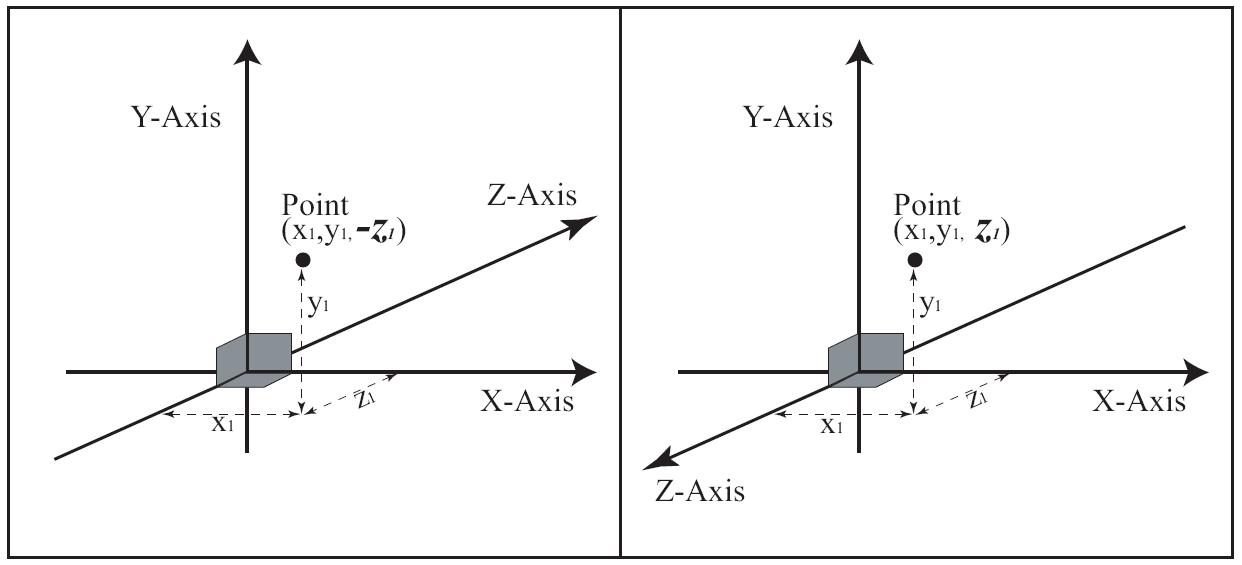 Left vs. Right Handed Systems
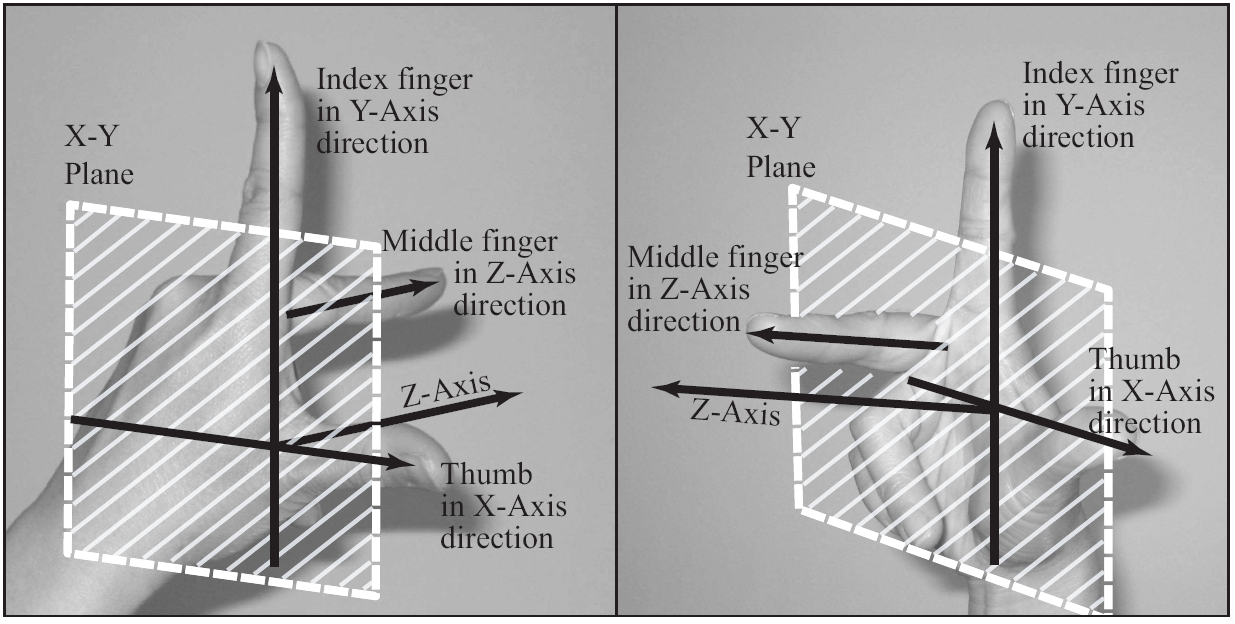 Right-Handed System EXCLUSIVELY!!
The Model and the Scene
Right-Handed Coordinate System
Convenience
OriginCenter of 8x8
Unitsin cm
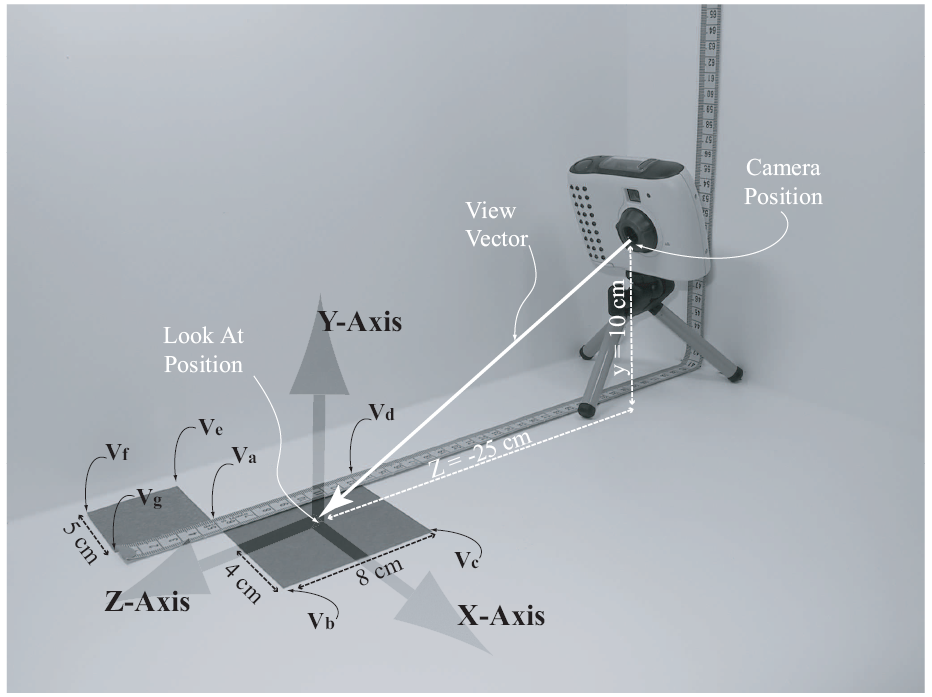 Details …
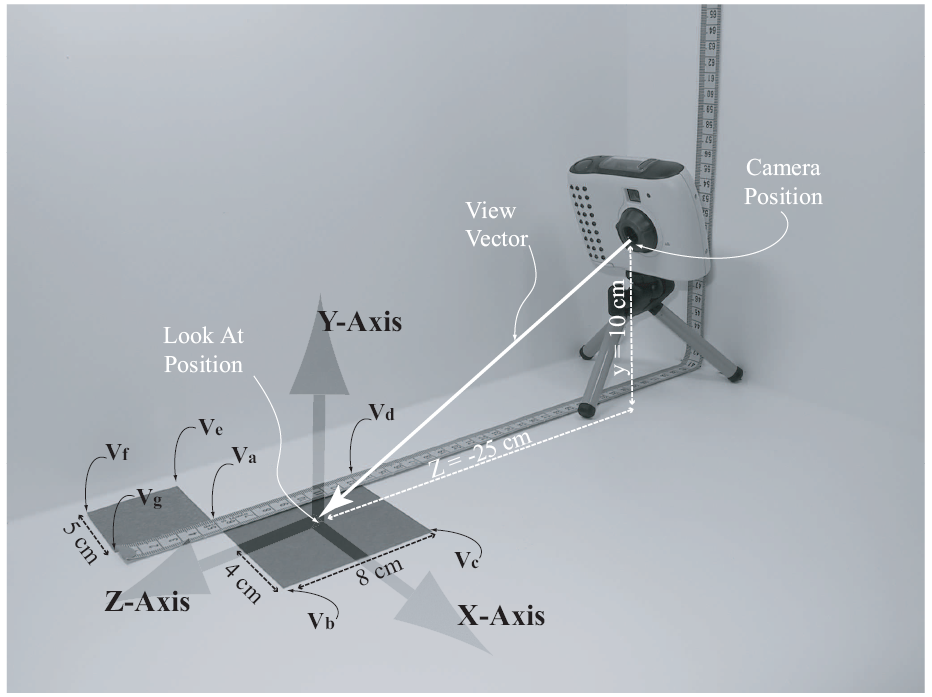 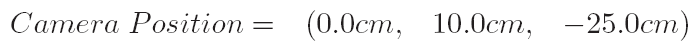 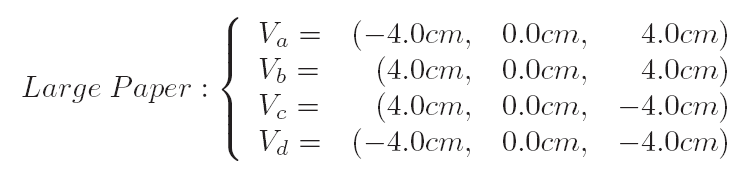 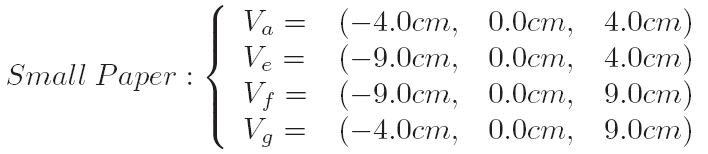 A Computer Graphics Camera
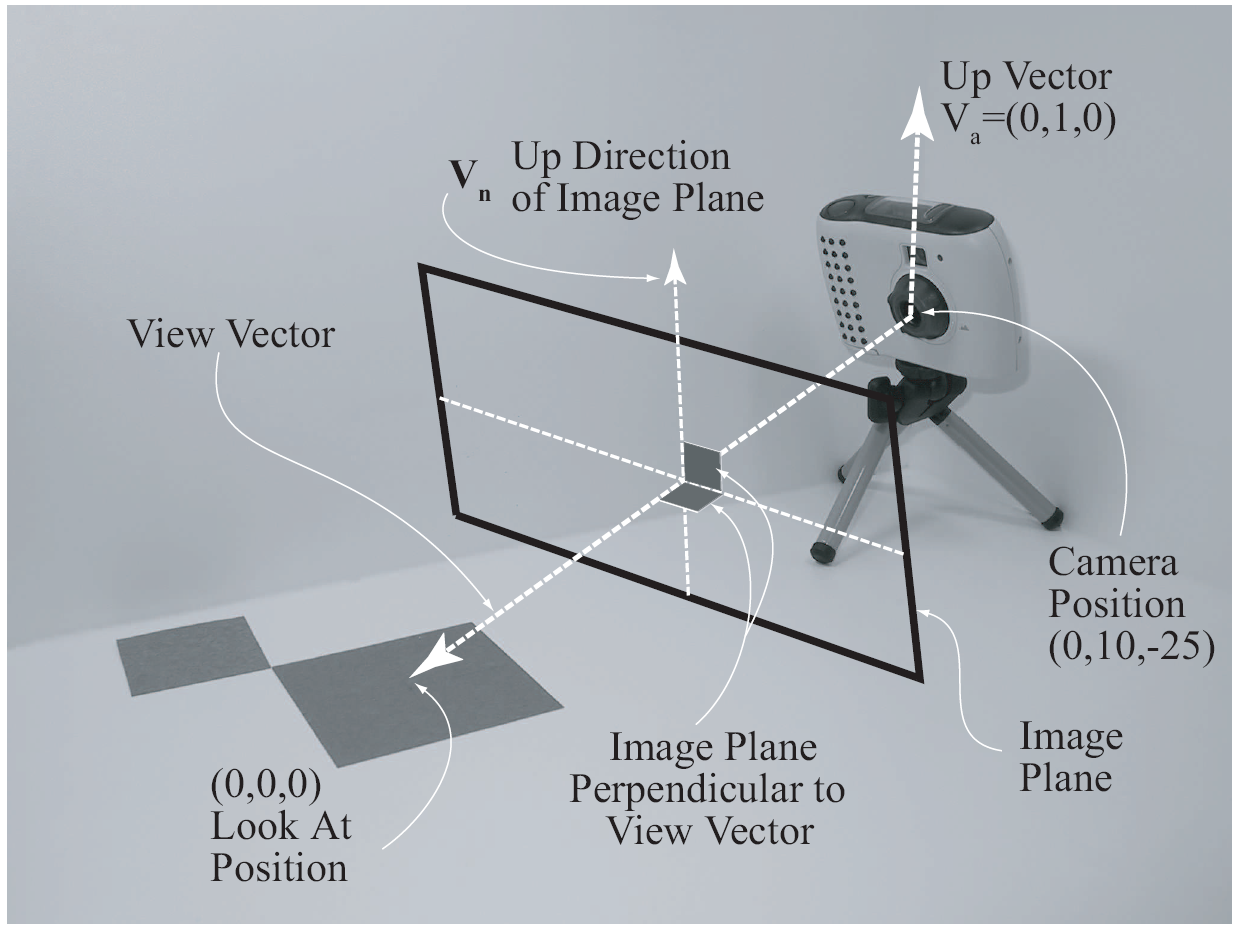 Camera position
Look at position
Up direction
Related terms:
Image Plane
Viewing Direction
View Vector
Maya scene
The Up Direction (Up Vector):
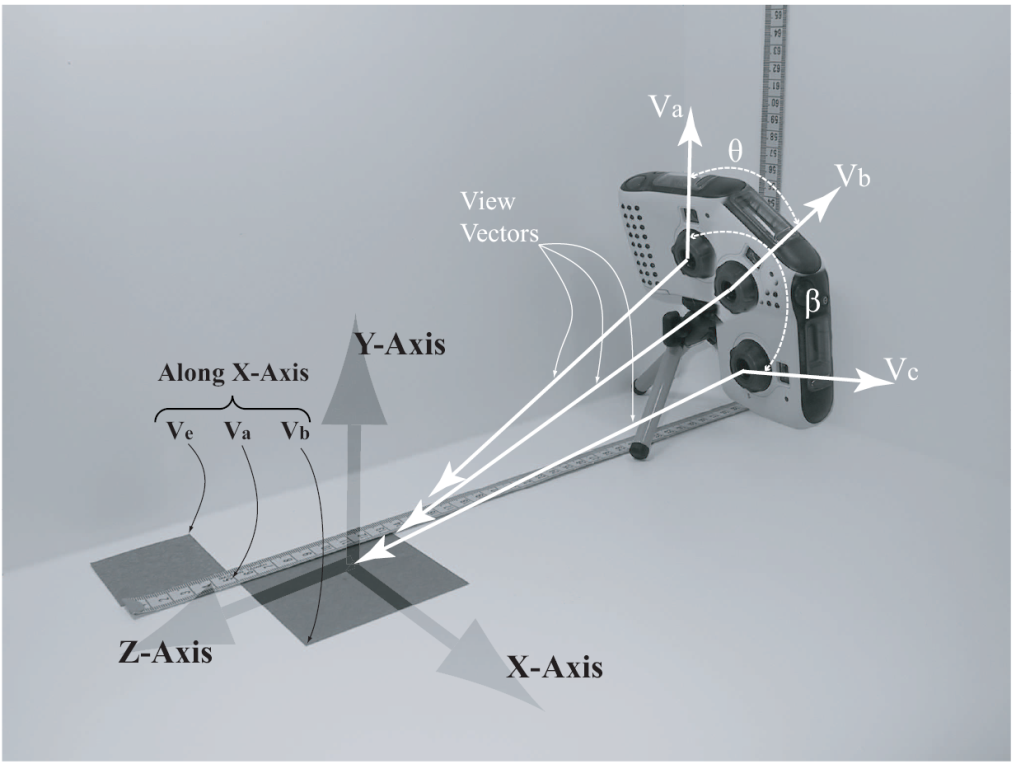 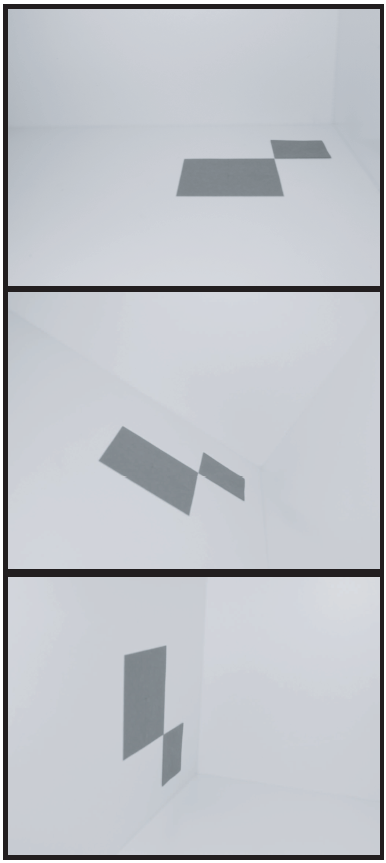 Also referred to as: Twist Angle
Cannot be parallel to viewing direction
Does not need to be normalized
Does not need to be perpendicular toviewing direction
Controlling the Up Vector
z=slider:
Twist angle:
not perpendicularto View Vector!
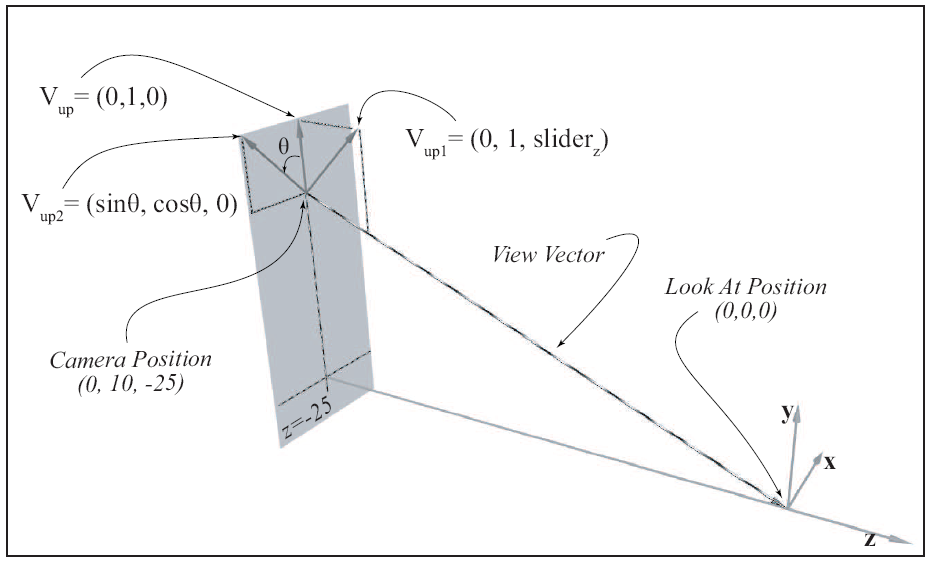 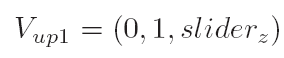 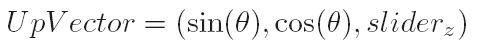 The Visible Volume
Only geometries (primitives) inside the volume are visible
All geometries (primitives) outside are ignored
Primitives straddle the volume are Clipped!
The Rectangular Visible Volume
Volume defined by:
Near Plane (n)
Far Plane (f)
Width (W)
Height (H)



For Orthographic Projection
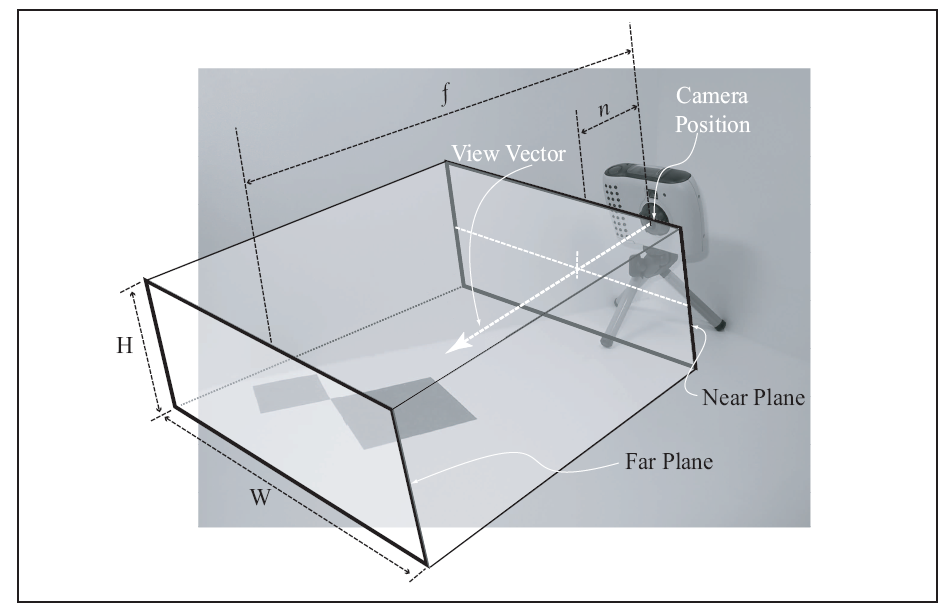 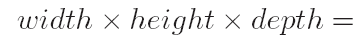 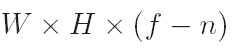 Orthographic Projection
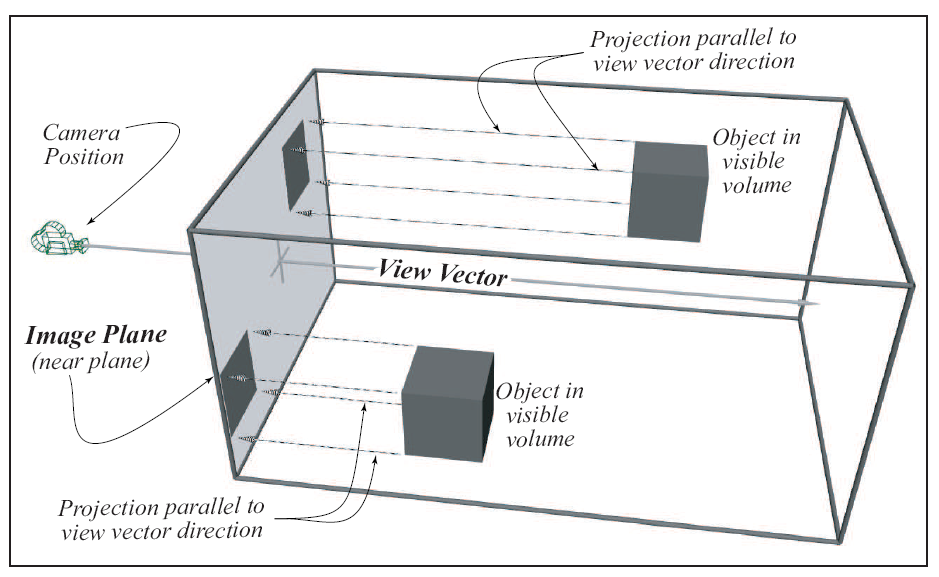 Maya Scene
The Viewing Frustum Volume
Volume defined by:
Near Plane (n)
Far Plane (f)
Fields of view (fov)


For Perspective Projection
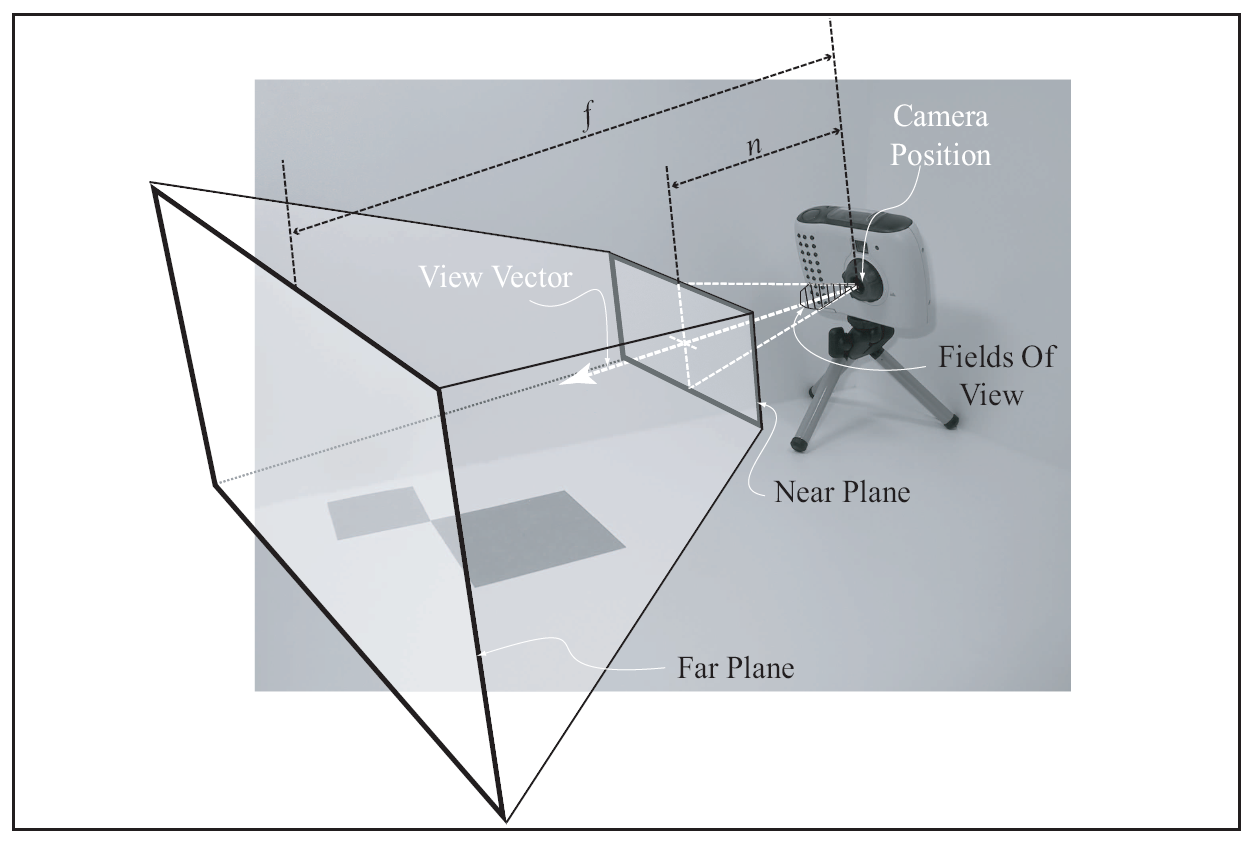 Near Plane and Aspect Ratio
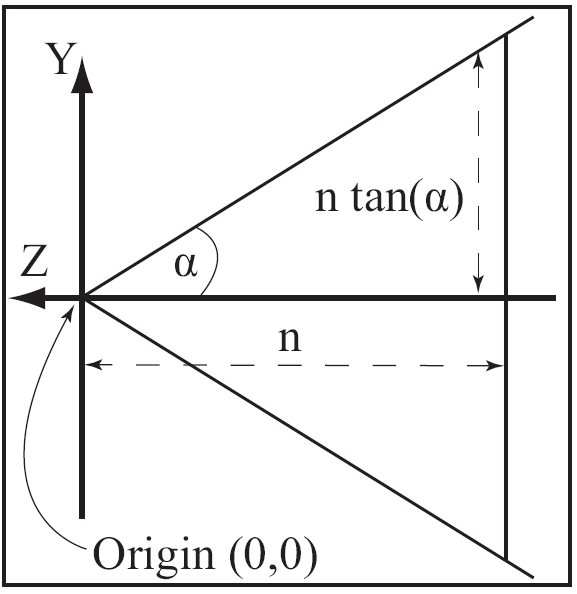 Aspect Ratio
Near Plane
Height (nh)
Width (nw)
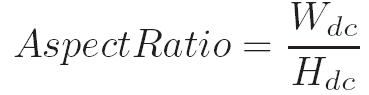 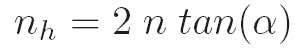 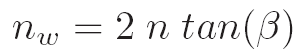 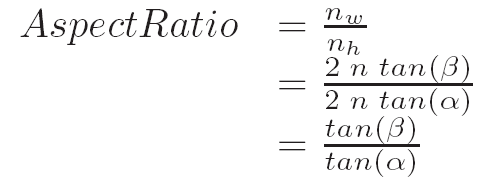 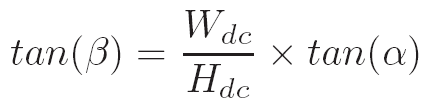 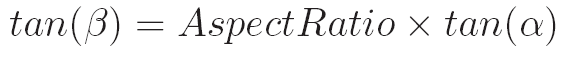 Perspective Projection
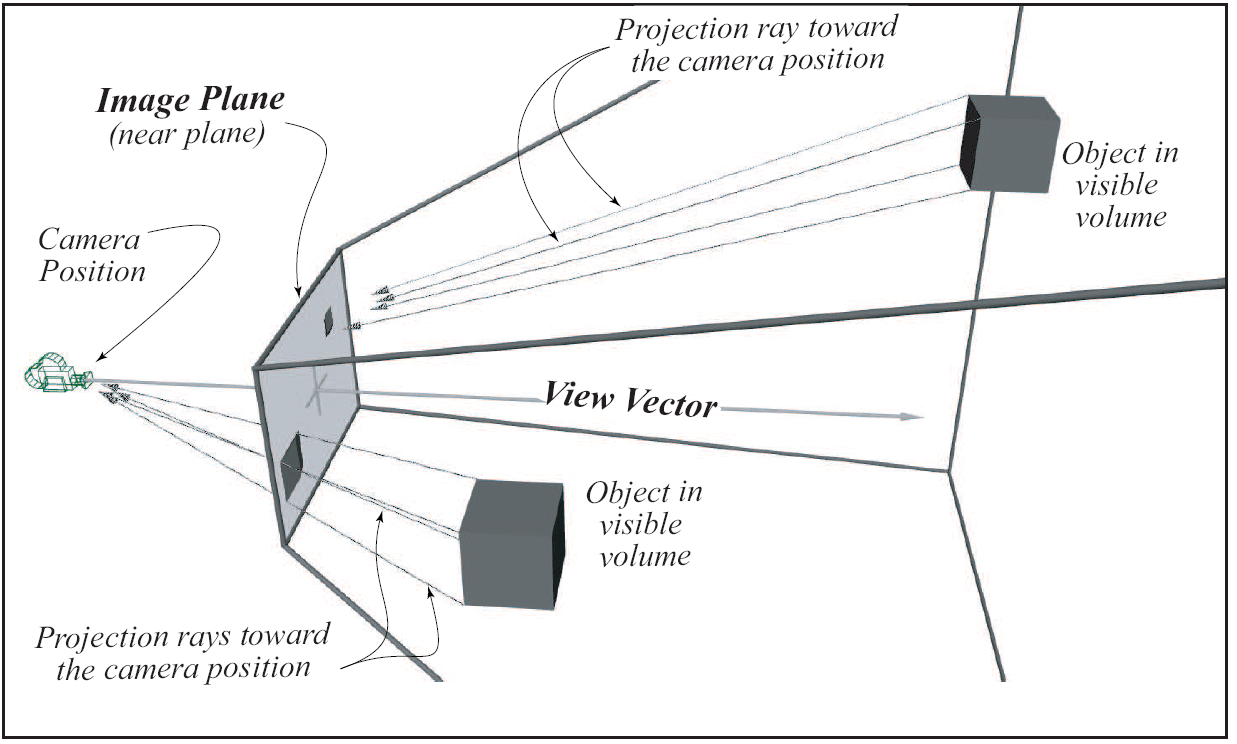 Orthographic vs Perspective Projection
Orthographic Projection
Parallel projection
Preserve size
Good for determining relative size
Perspective Projection
Projection along rays
Closer objects appears larger
Human vision!
Only work with: Perspective Projection